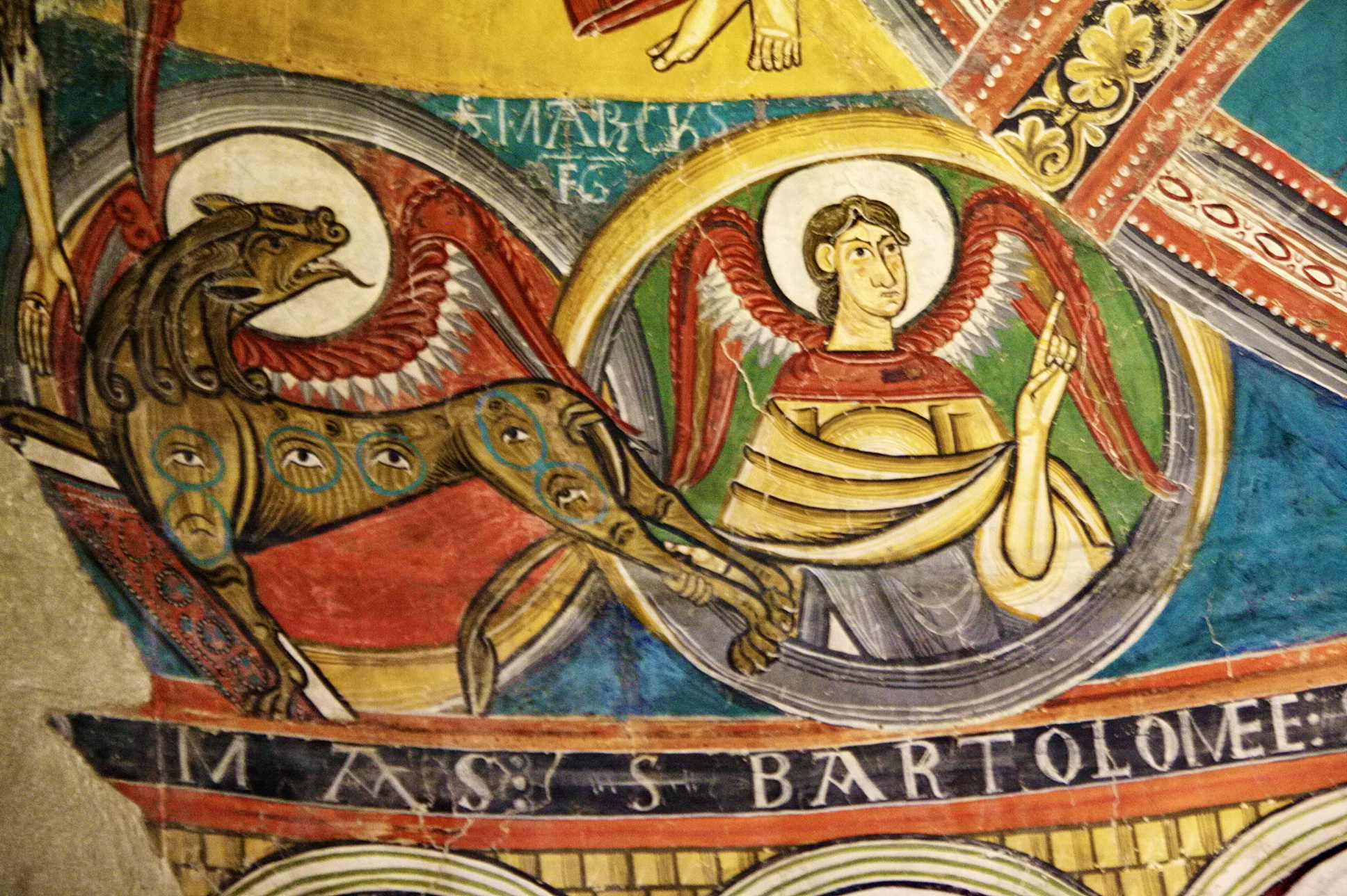 HIST 365: Medieval Spain
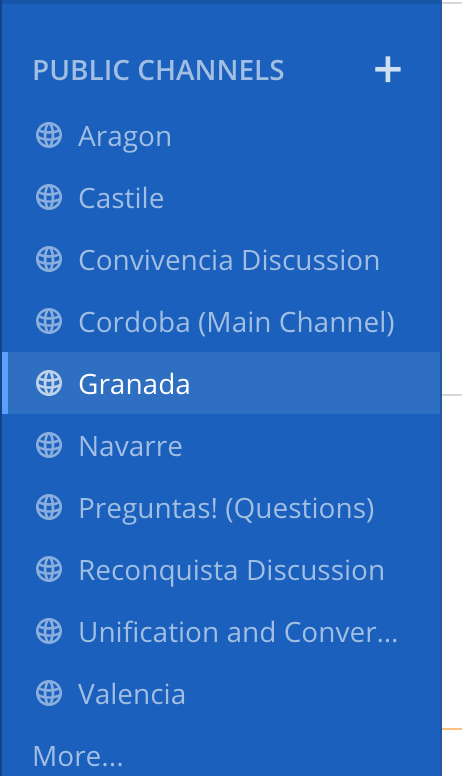 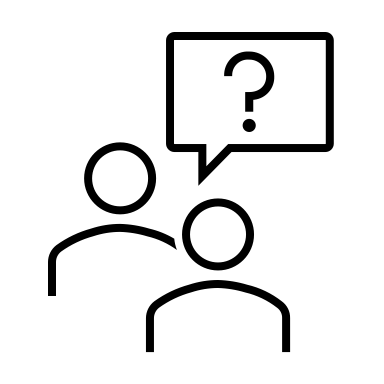 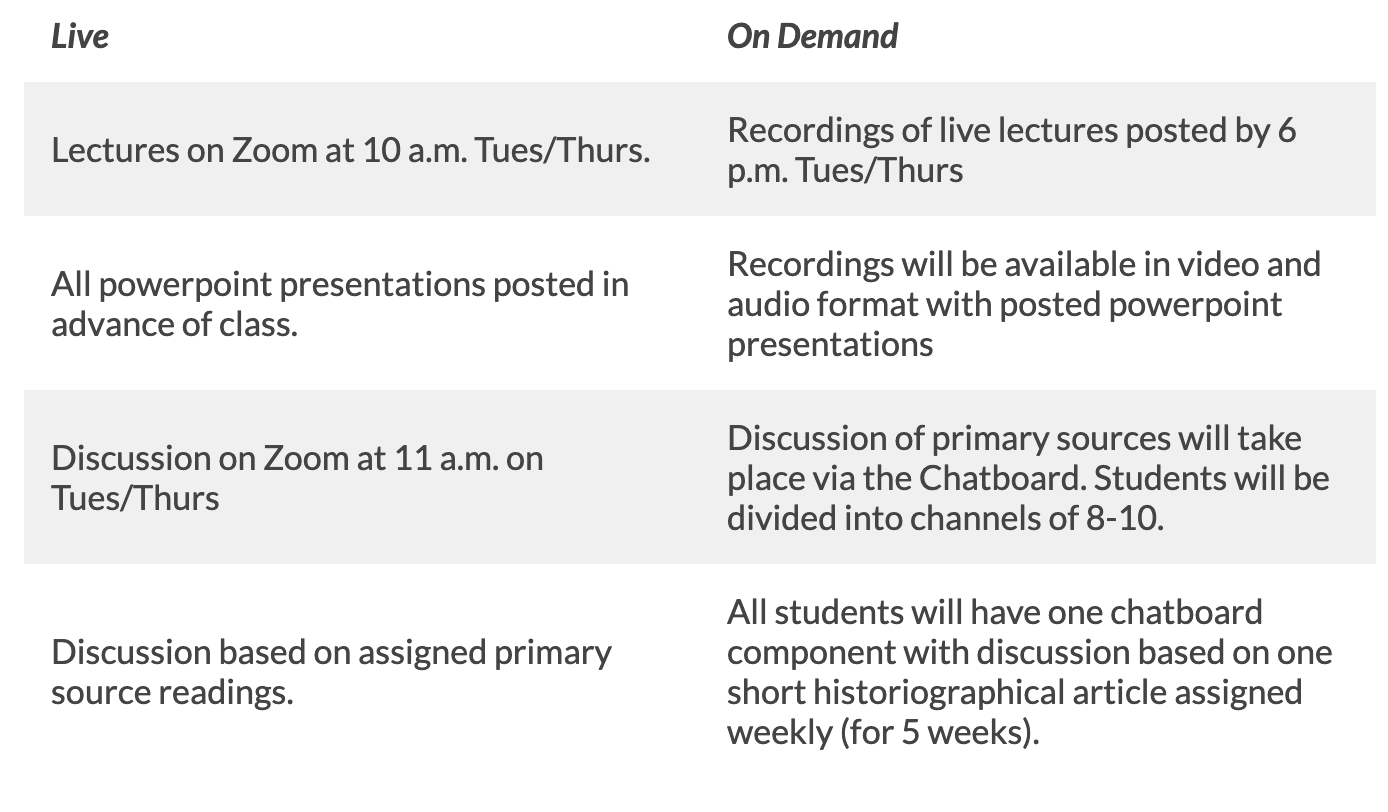 Podcast Episodes
“Convivencia” with Dr. Sarah Ifft Decker and Dr. Alexandra Guerson

“Reconquista” with Dr. Miriam Shadis

“Unification and Conversion” with Dr. Mark Meyerson
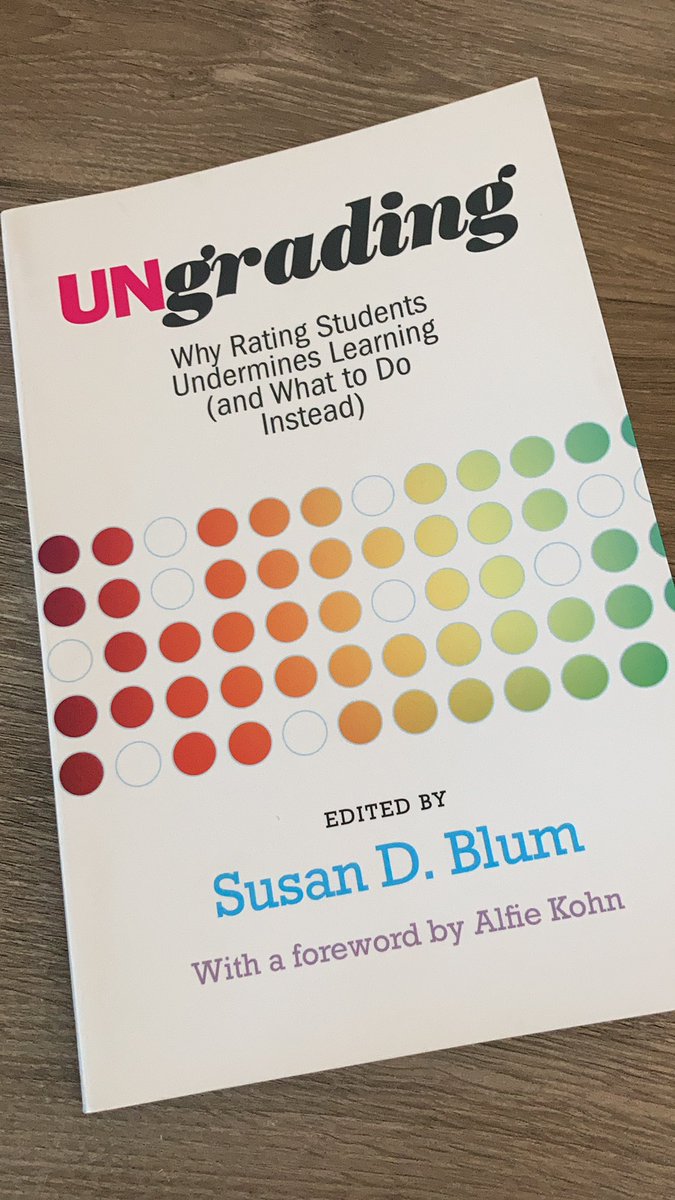 Ungrading
Research Project Assessment
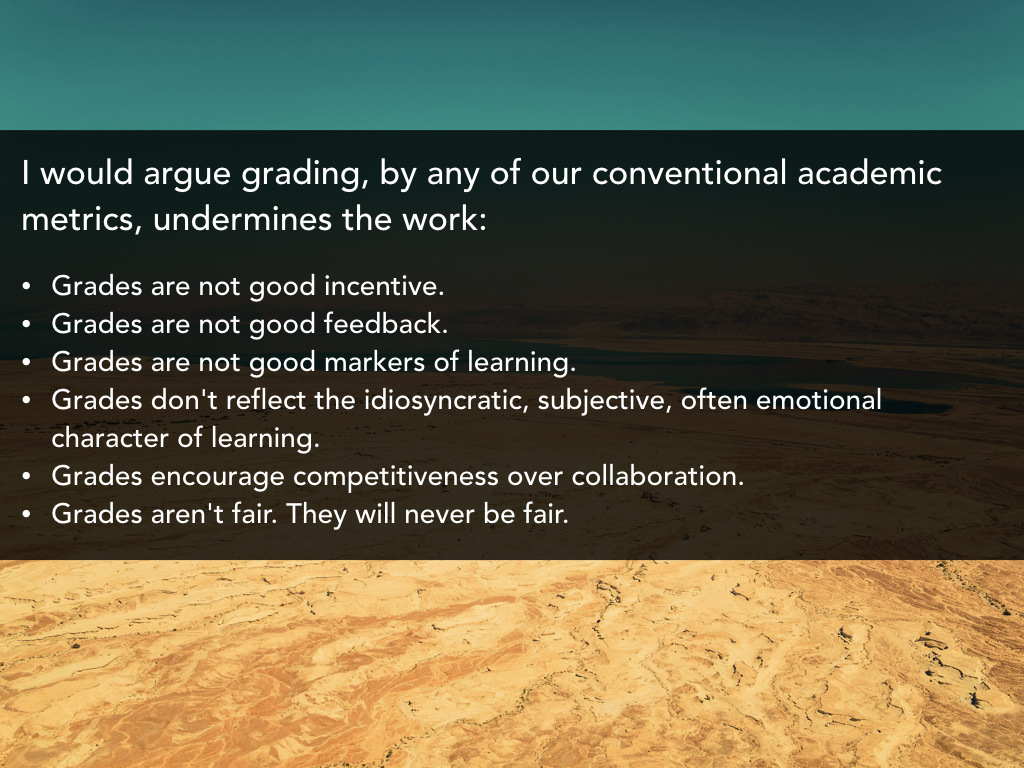 Jesse Stommel, “Why I don’t grade” 
https://www.jessestommel.com/why-i-dont-grade/
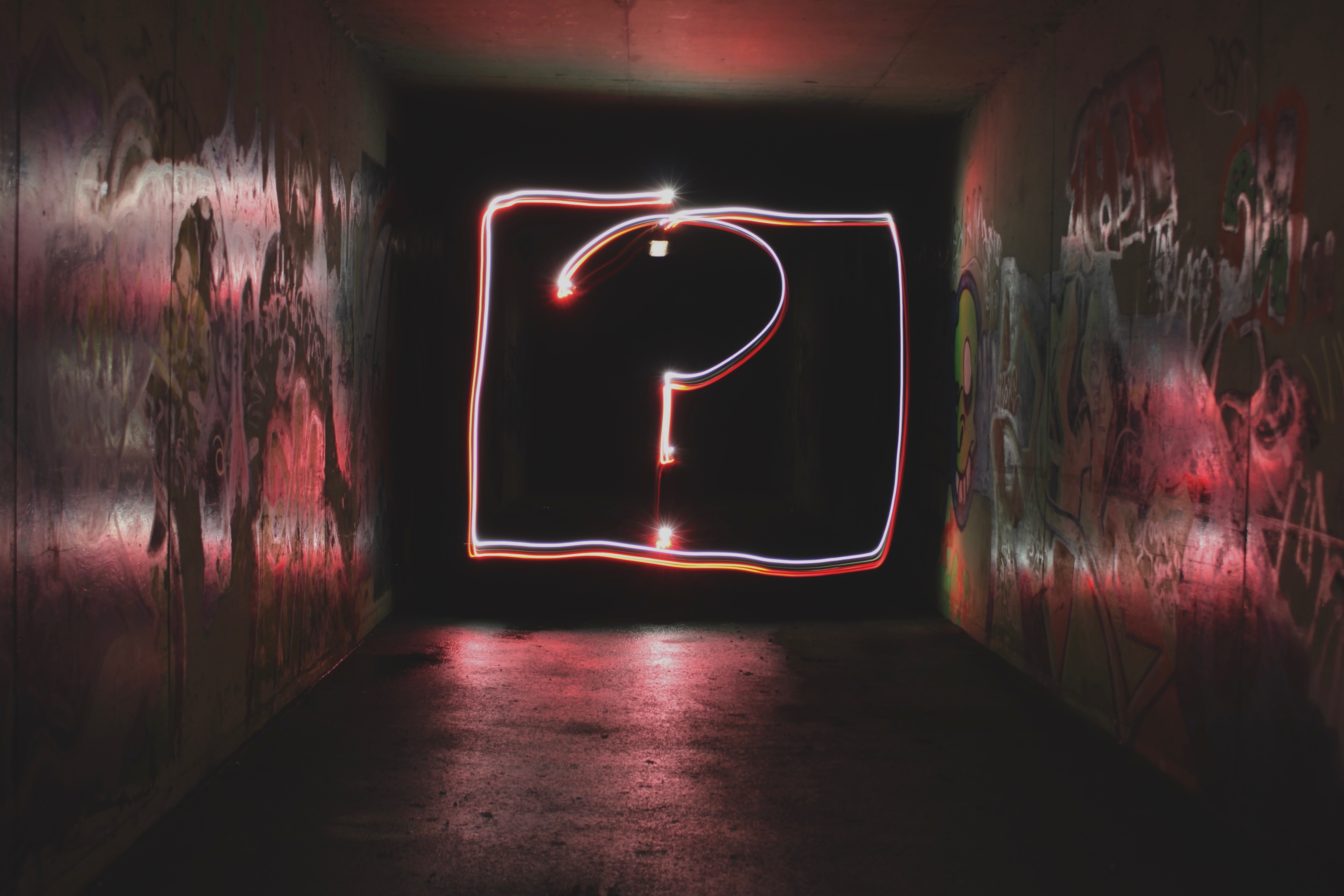 [Speaker Notes: Photo by Emily Morter on Unsplash]
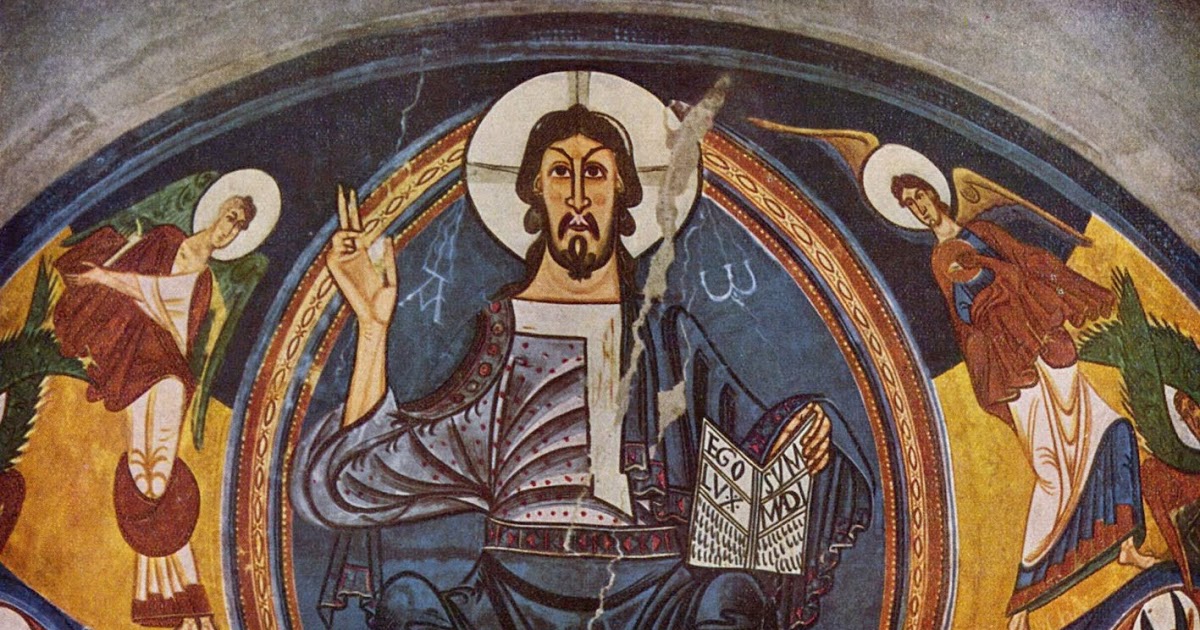 The Idea of “Spain”
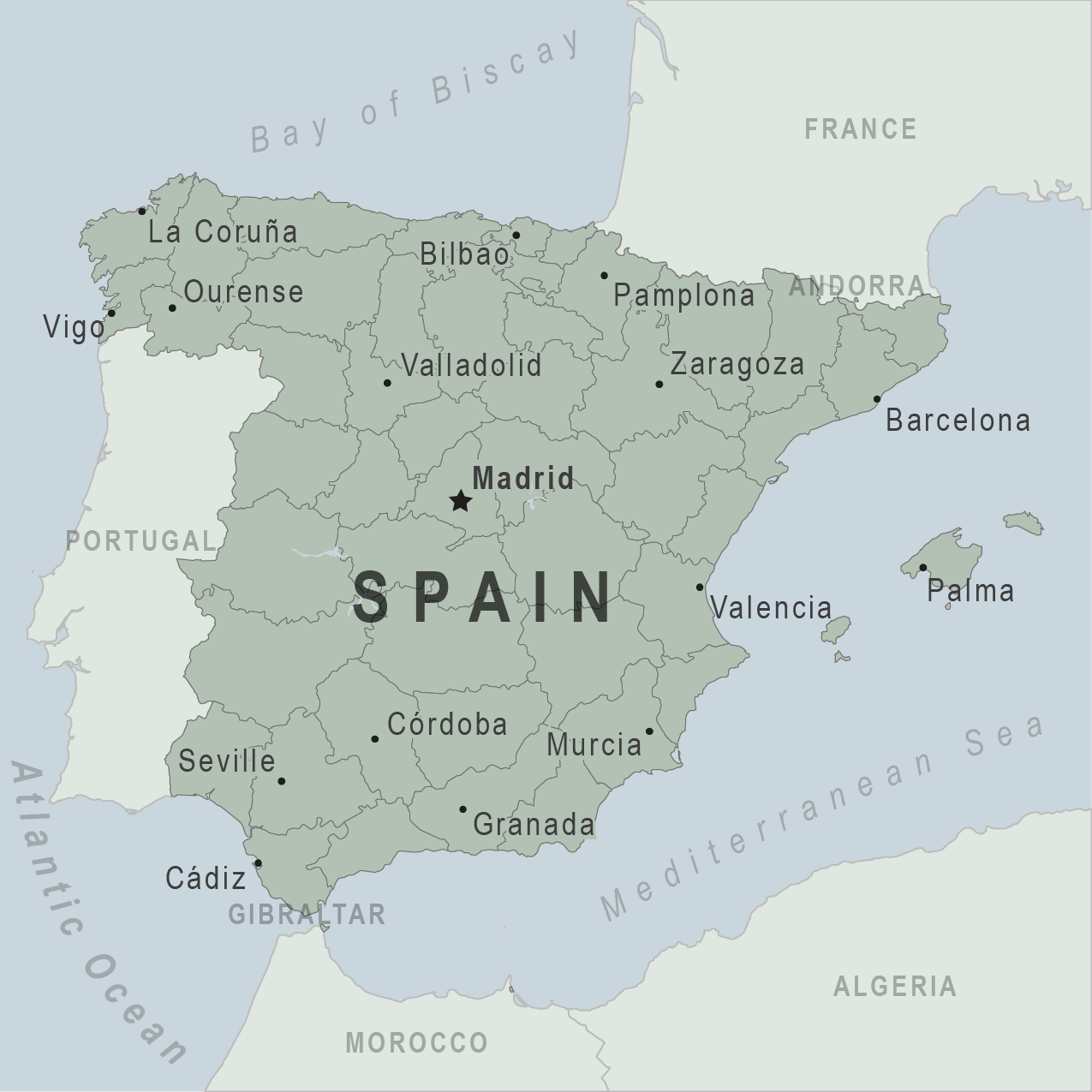 Diversity (language artistic representation, religion, institutions)
No static borders
Politically unified under Carlos I (1516)
Spanish character???
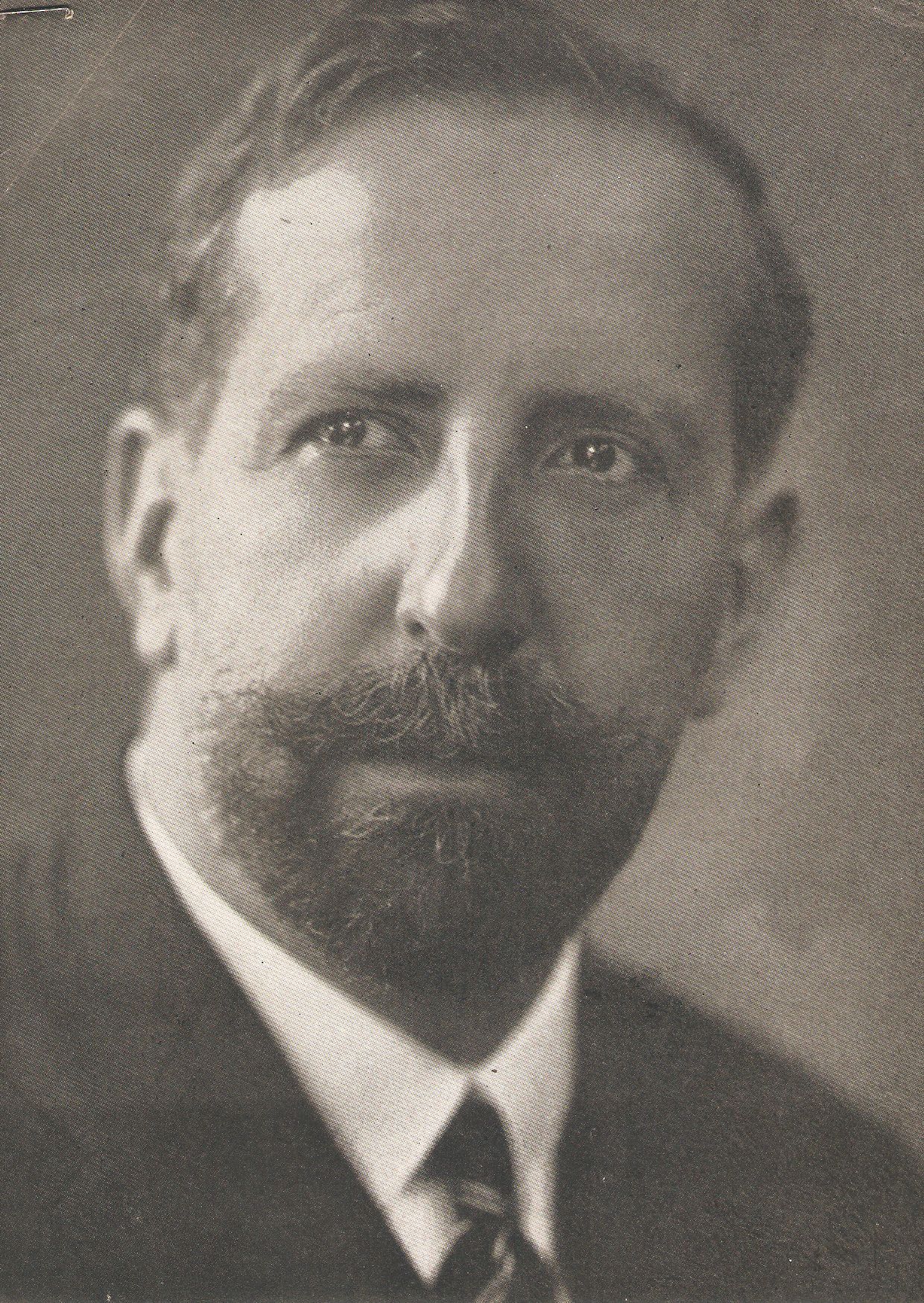 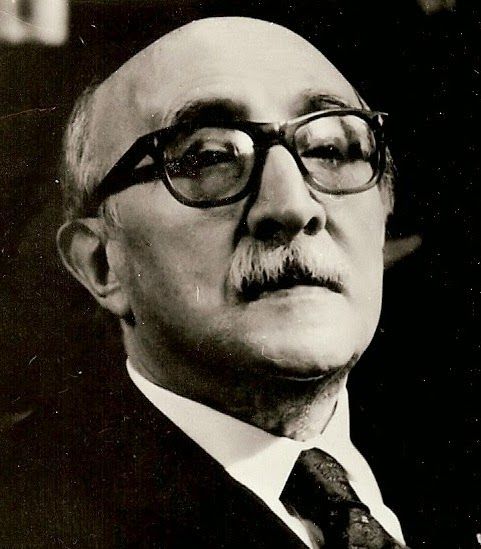 Américo Castro (1885-1972)
Claudio Sánchez-Albornoz (1893-1984)
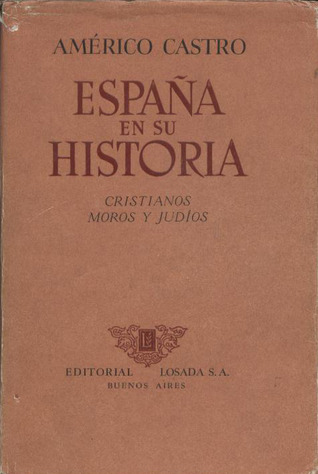 The Spaniards: An Introduction to their History (1948)
Coexistence of Muslims, Christians, and Jews from 8th to 15th centuries = fundamentally religious nature of the Spanish character + deep rooted intolerance
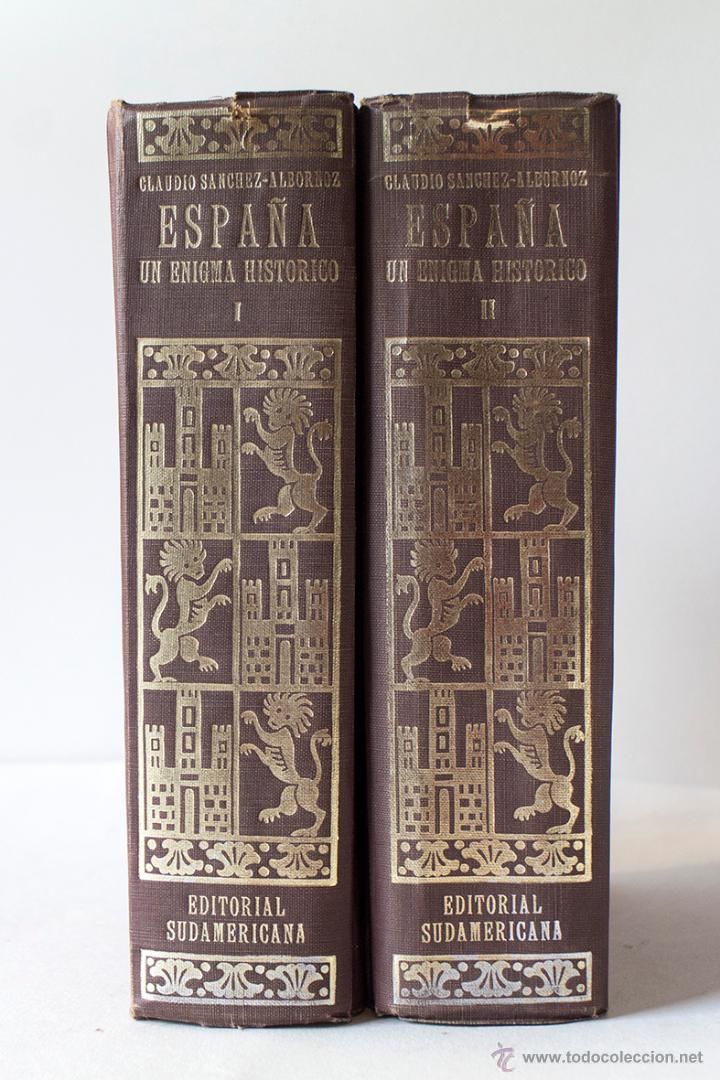 Claudio Sánchez-Albornoz, Spain: A Historical Enigma (1957)
All peoples who lived in Iberian peninsula (Iberians, Romans, Visigoths, medieval Christian/Muslims/Jews) made contributions
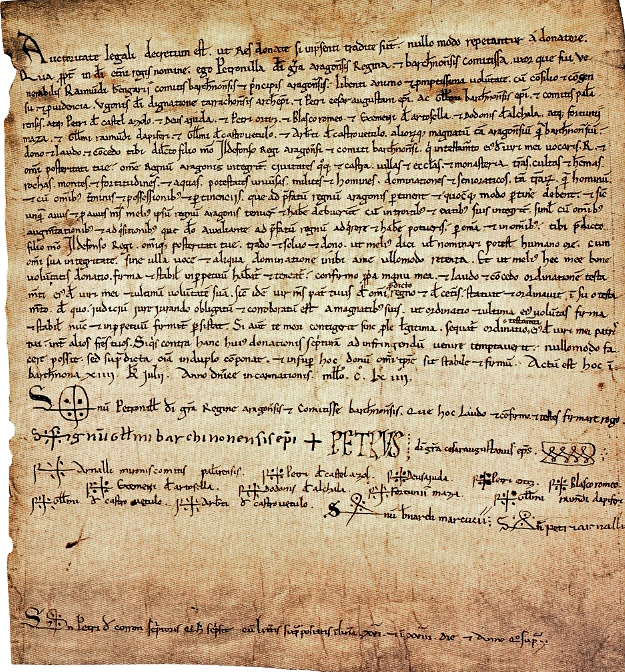 Primary Sources
1164: Queen Petronilla transfers right to Aragon to her son Alfonso
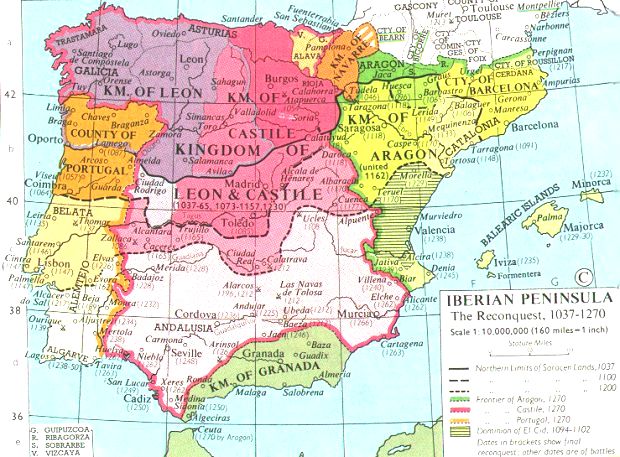 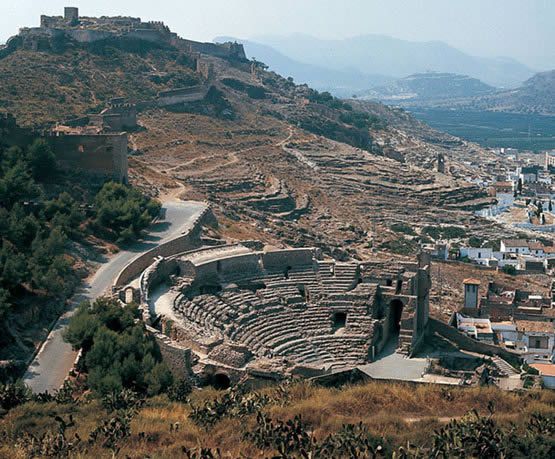 Sagunto castle
Roman
Visigothic
Muslim
Christian
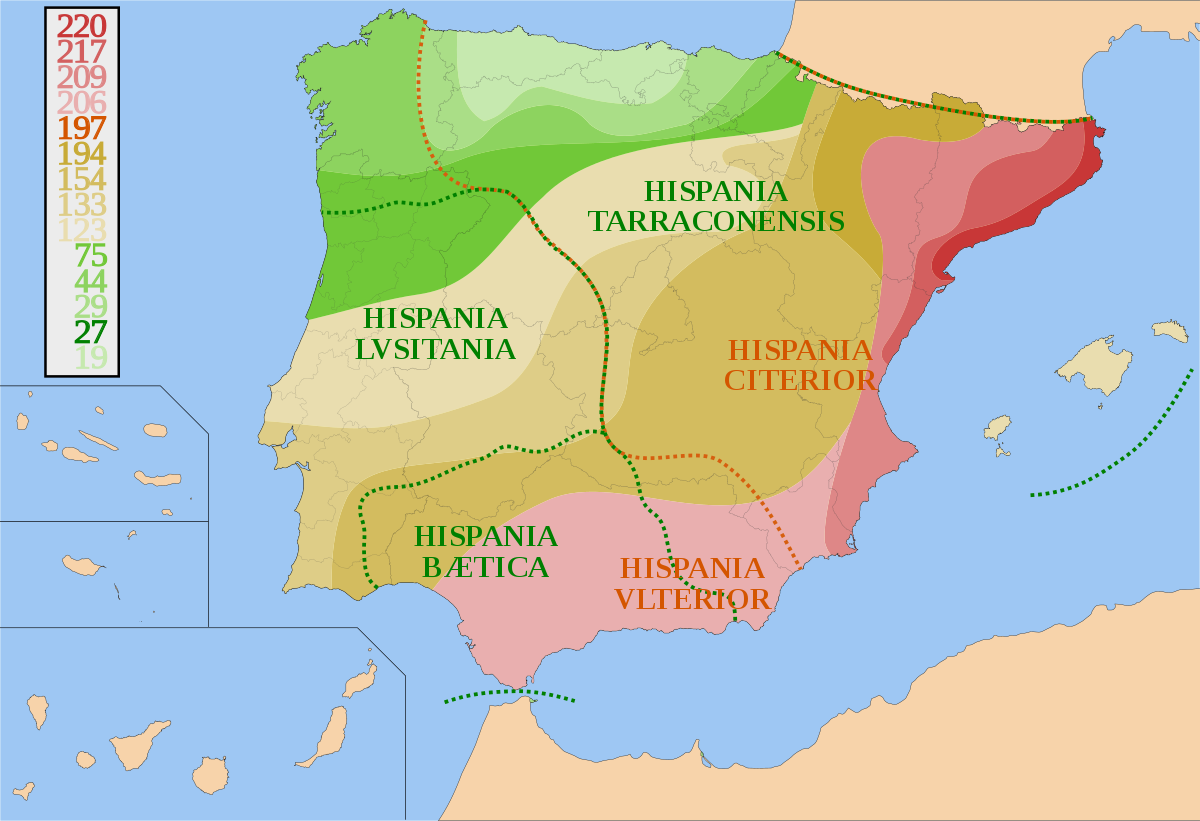 Hispania (Roman Spain)
220 B.C.E. to 400 C.E.
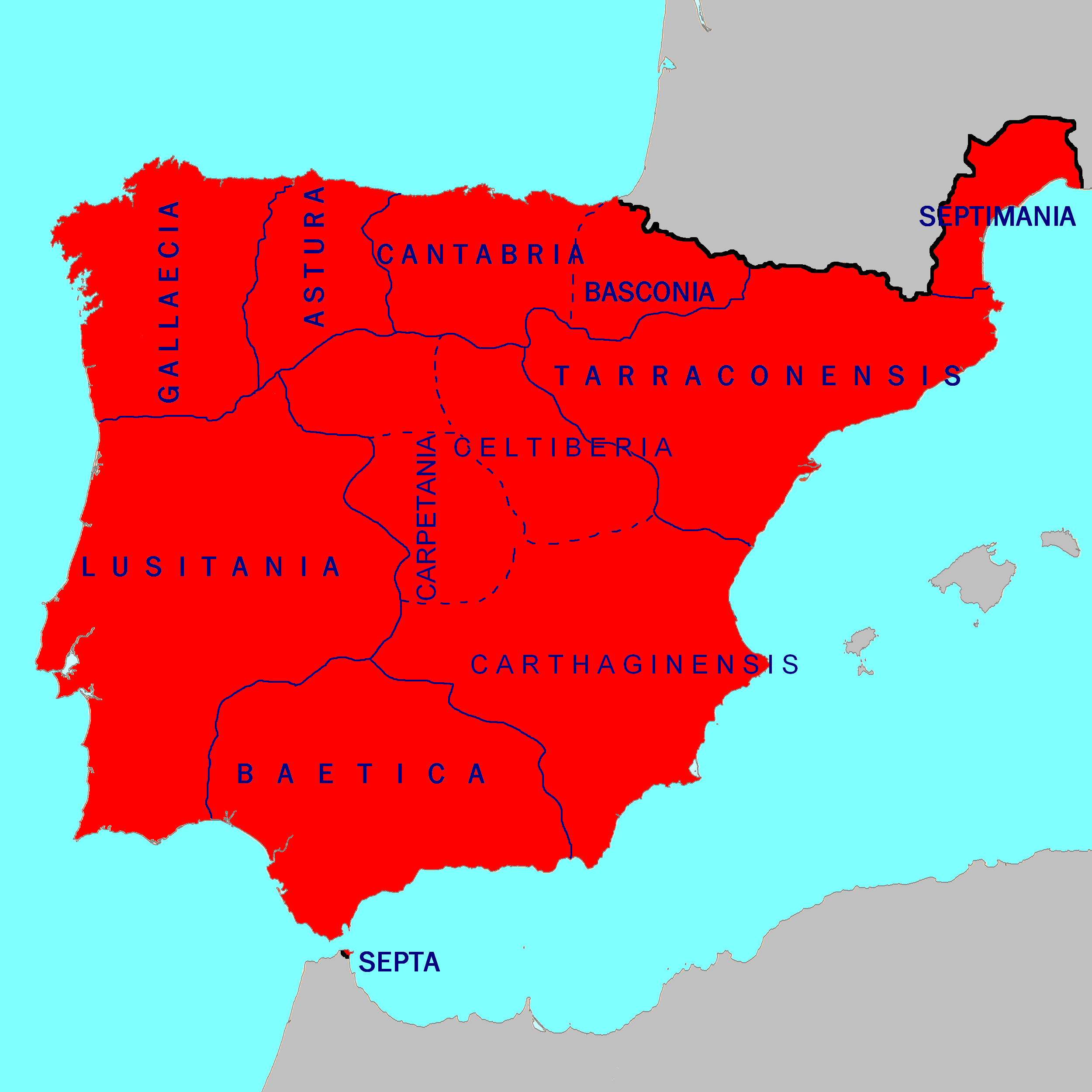 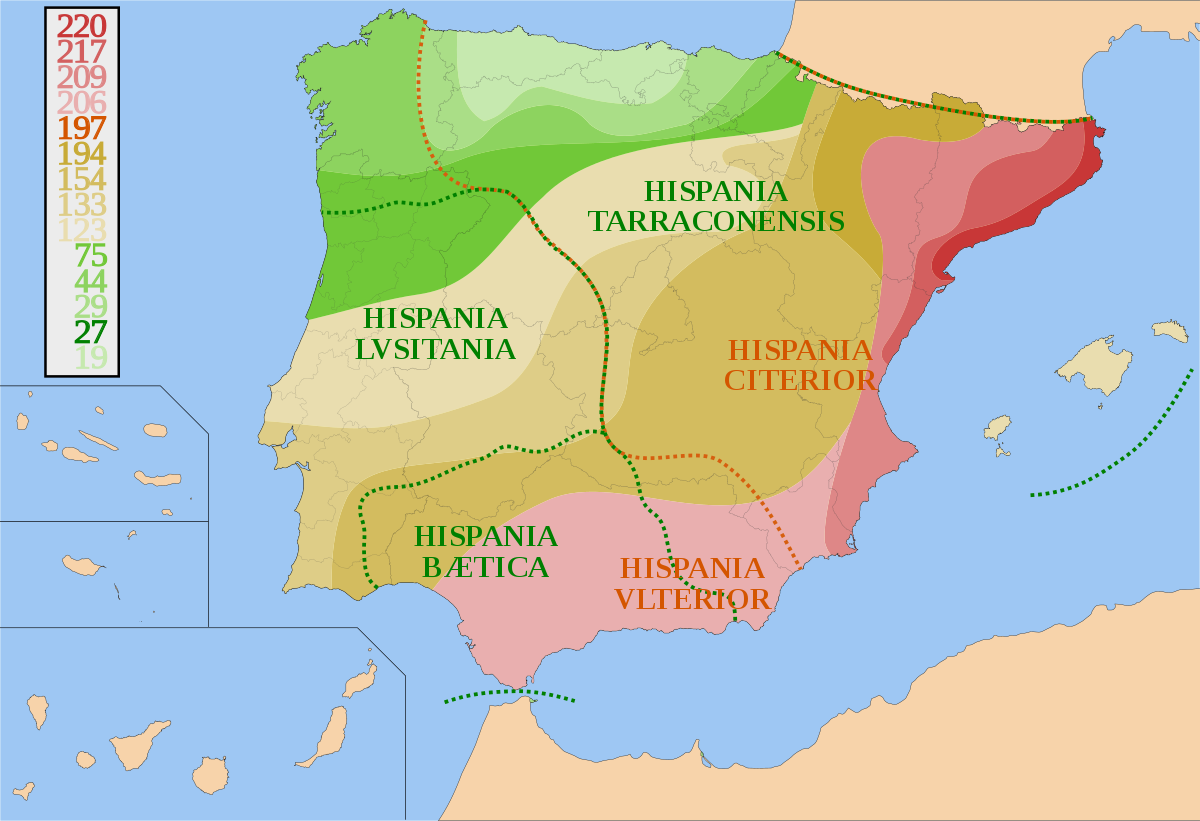 Visigothic Spain
507 C.E. to 711 C.E.
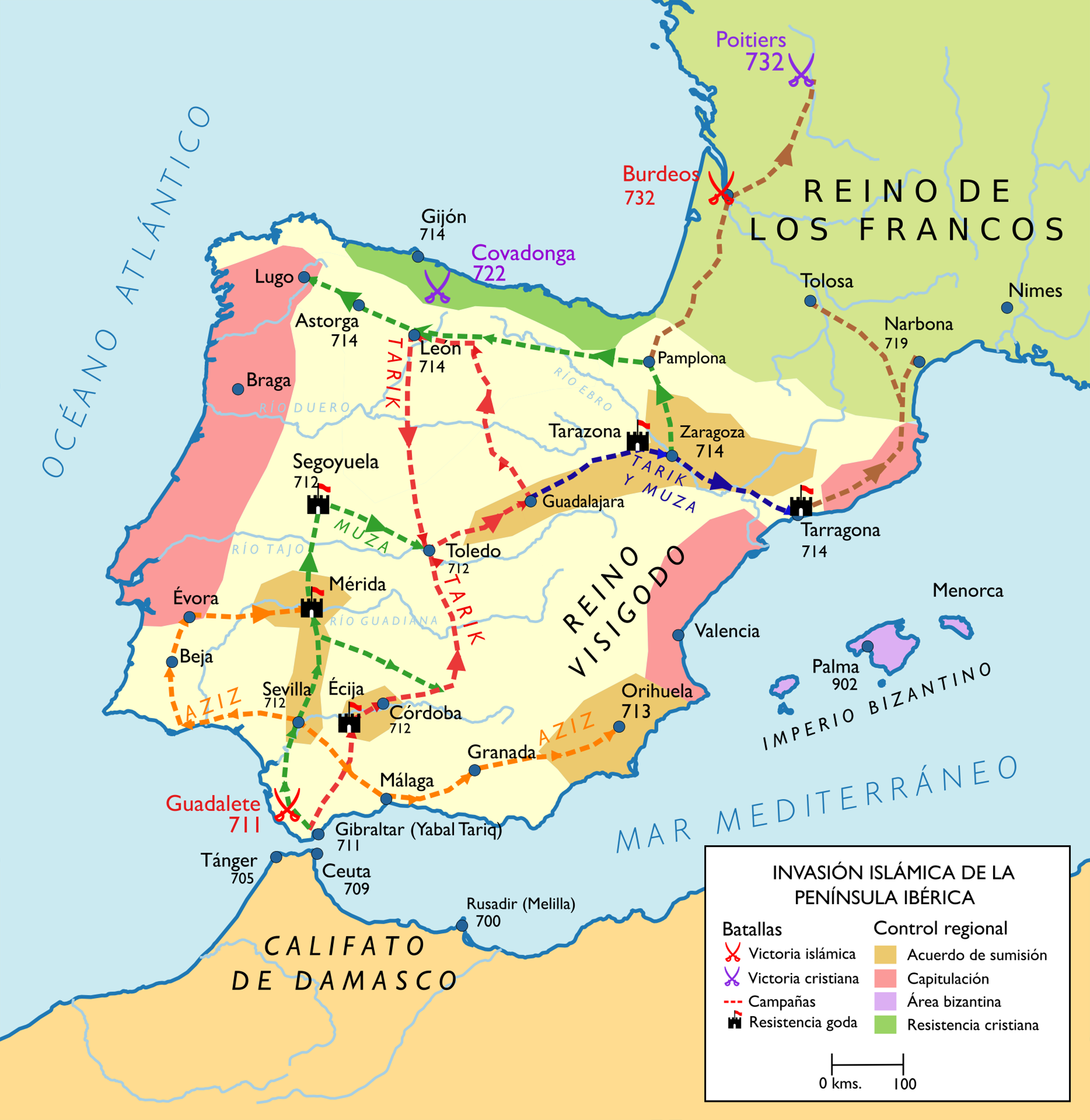 Muslim invasions (711->)
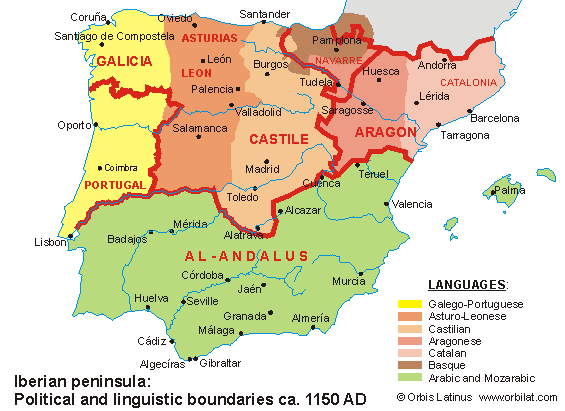 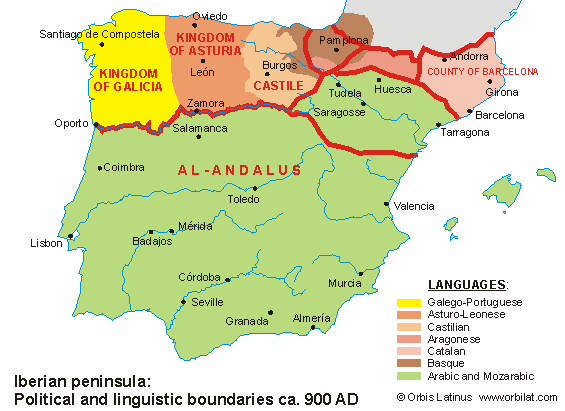 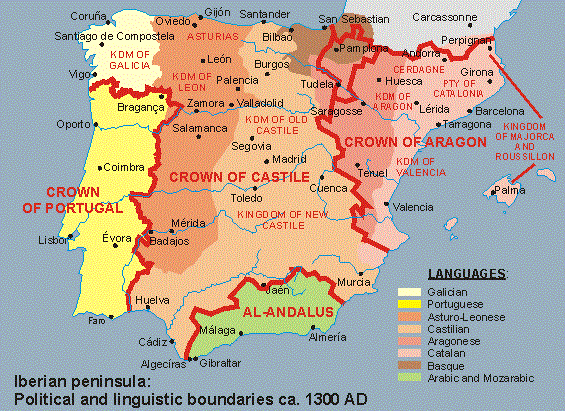 Political and Legal Institutions
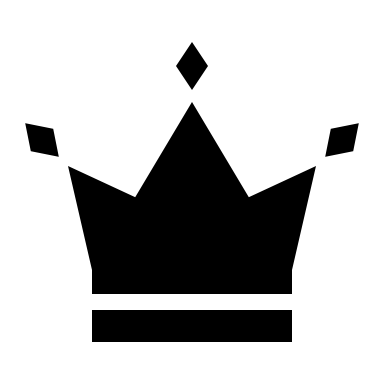 Law 	= Roman law
		= Customary law (Germanic)
		= Canon (Catholic church) law

RESULT? = Legal overlap and contradictions
Castile
Cortes 
(less authority)
Municipal council = nobles
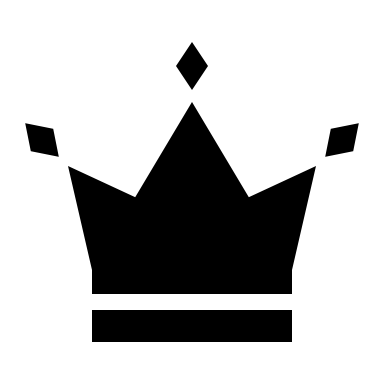 Crown of 
Aragon
Corts
(more authority)
Municipal council = urban leaders (oligarchs)
Christianity
Islam
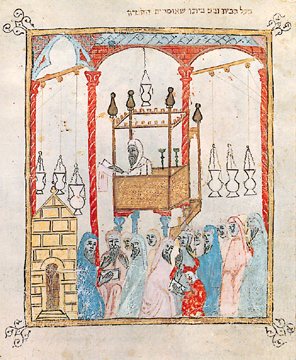 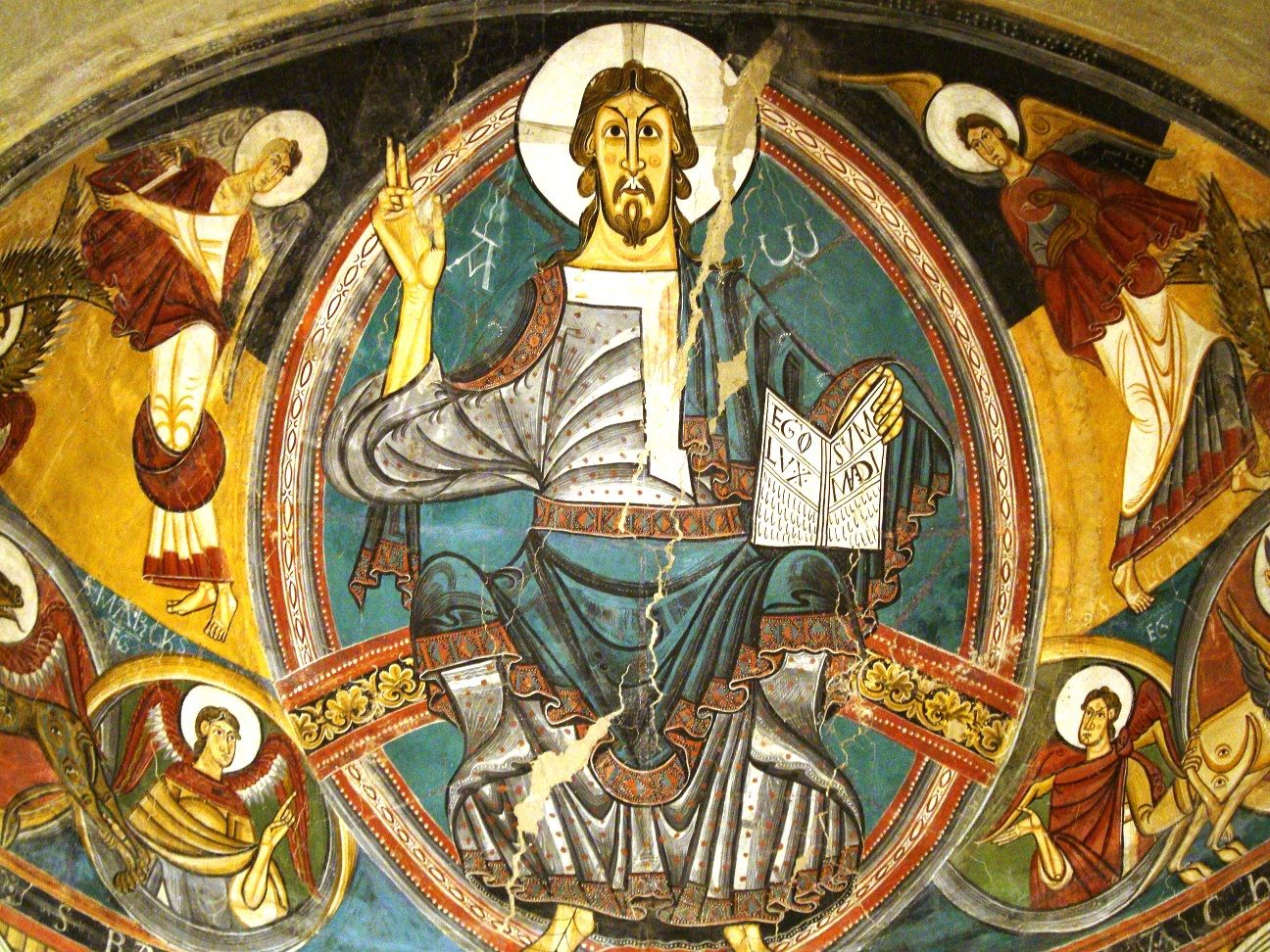 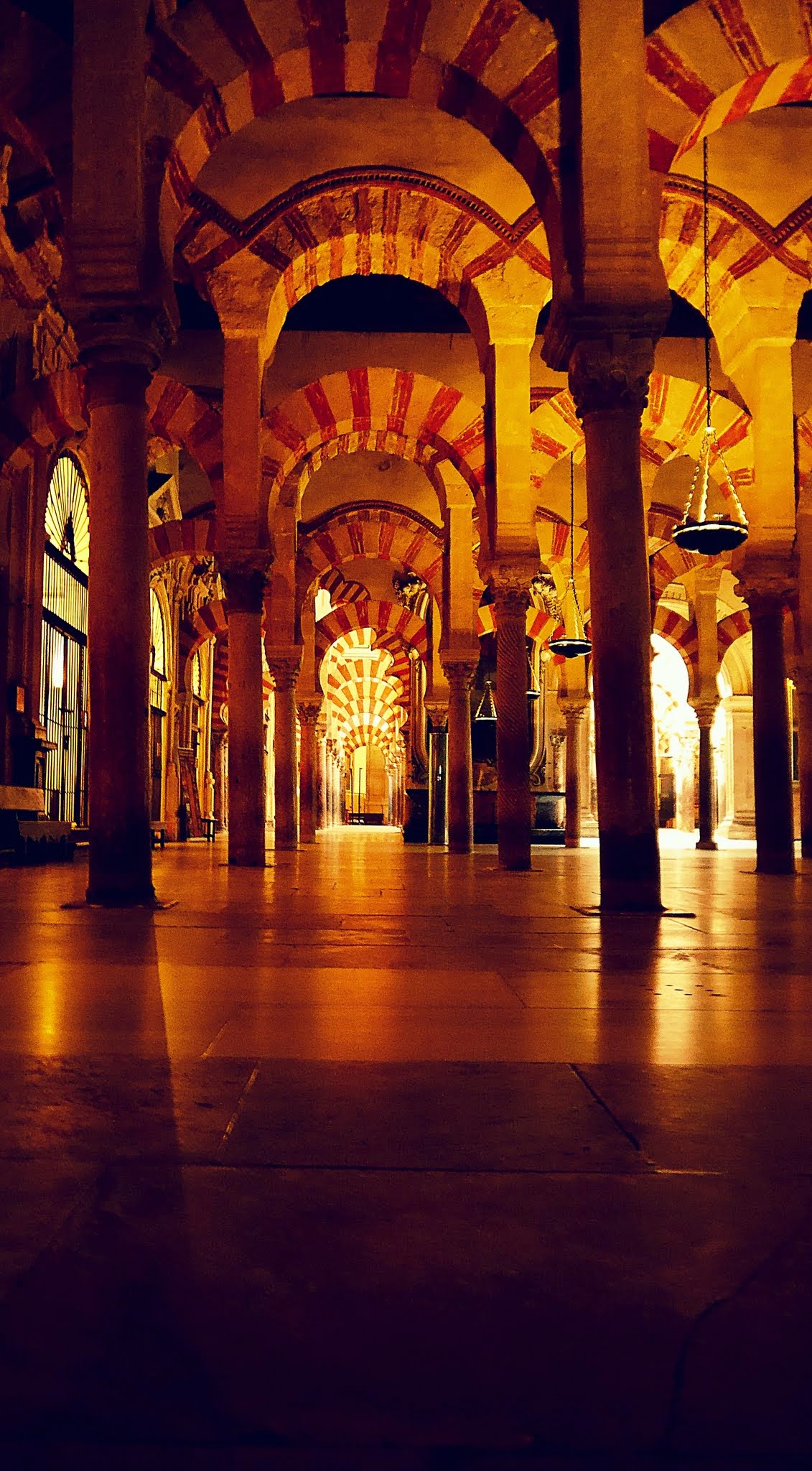 Judaism
by
DIS
A society organized for war?
--Peter Linehan
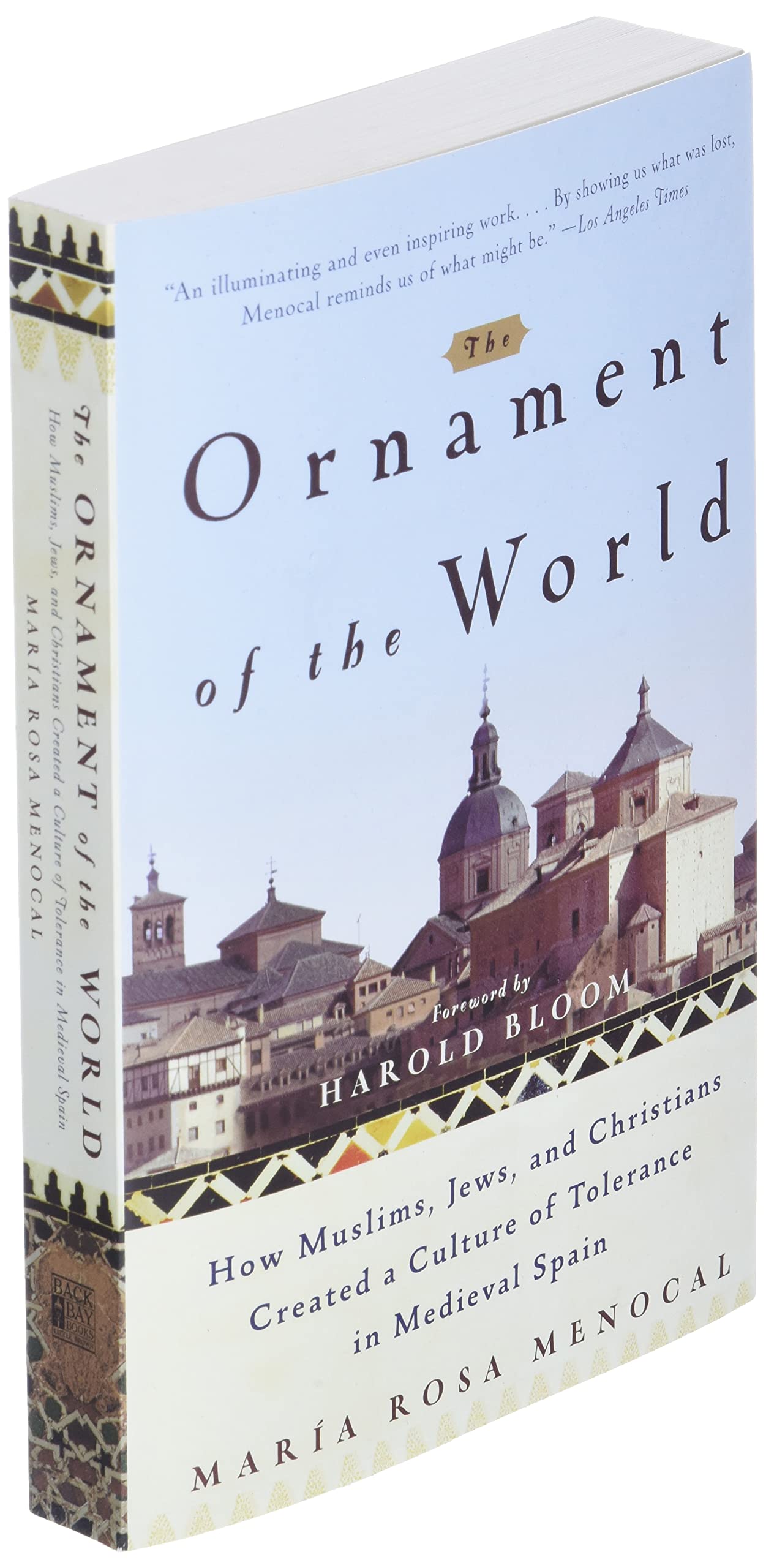 Maria Rosa Menocal, The Ornament of the World (2001)
“Jews, Christians, and Muslims lived side by side and, despite their intractable differences and enduring hostilities, nourished a complex culture of tolerance.”
“
“often unconscious acceptance that contradictions…could be positive and productive”
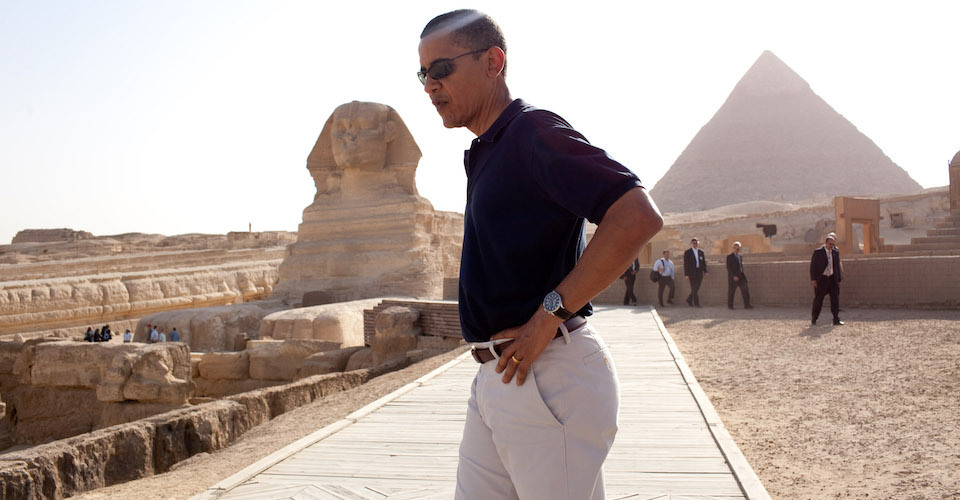 “The relationship between Islam and the West includes centuries of co-existence and cooperation, but also conflict and religious wars.”
“Islam has a proud tradition of tolerance. We see it in the history of Andalusia and Cordoba.”
Barack Obama (2008)
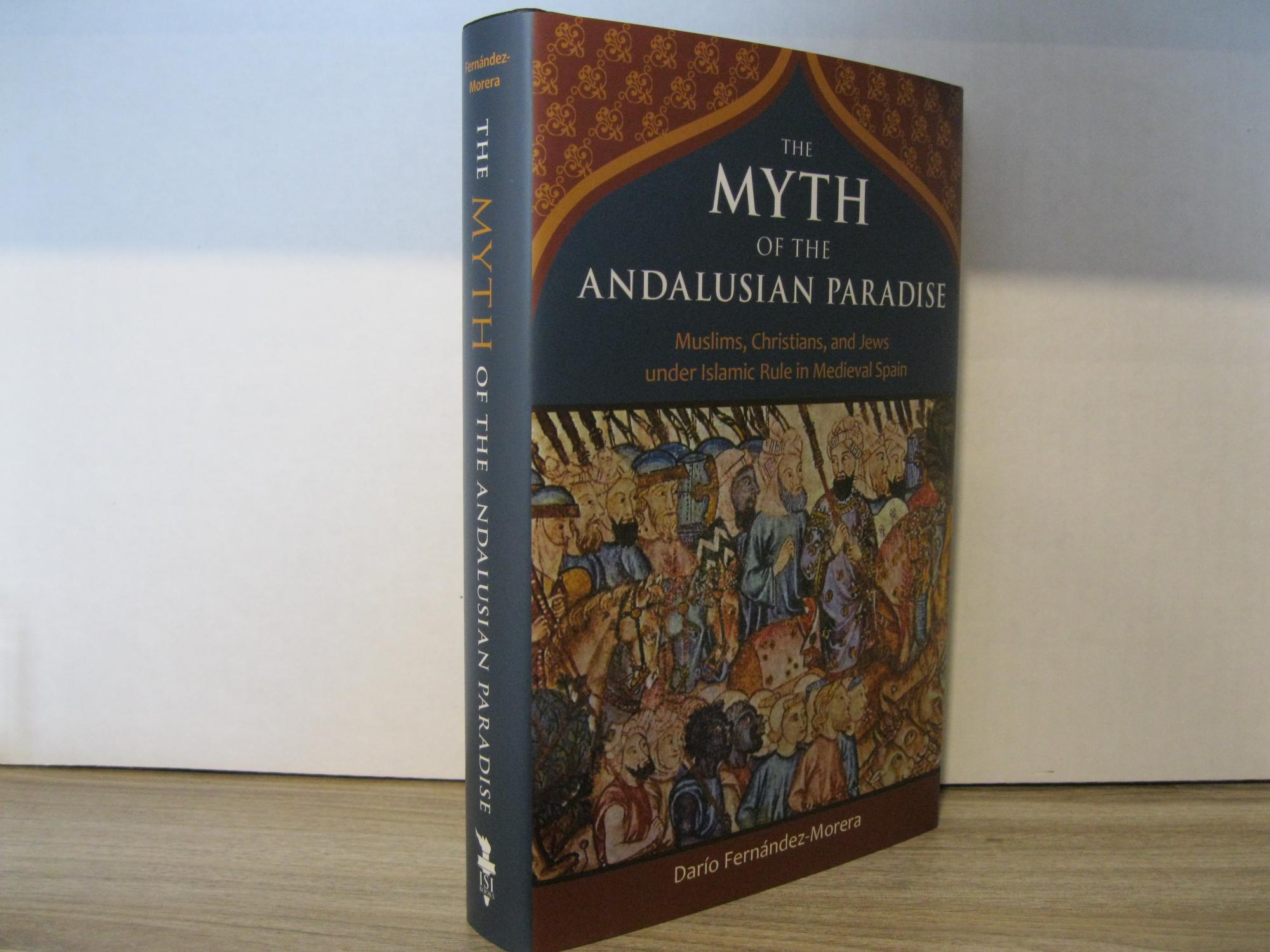 Dario Fernández-Morera, The Myth of the Andalusian Paradise
“…by definition a subaltern group, a fourth or fifth-class marginalized people in a hierarchical society…victims of an extortion system that gave them the choice that gangsters give to their victims: pay to be protected or else.”
“in cultural terms alone, the invasion, conquest, and colonization of Christian Spain during the first half of the eighth century…was a disaster for the Christian population…”